Point2Sequence: Learning the Shape Representation of 3D Point Clouds with anAttention-based Sequence to Sequence Network
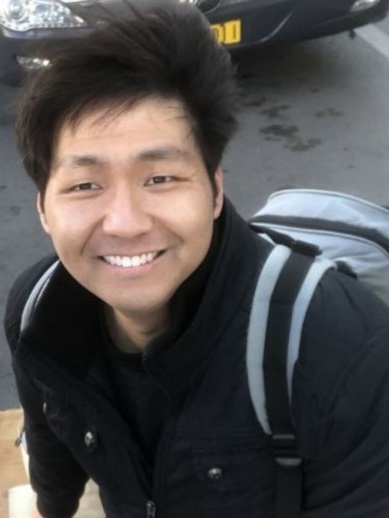 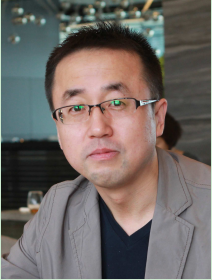 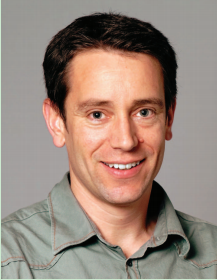 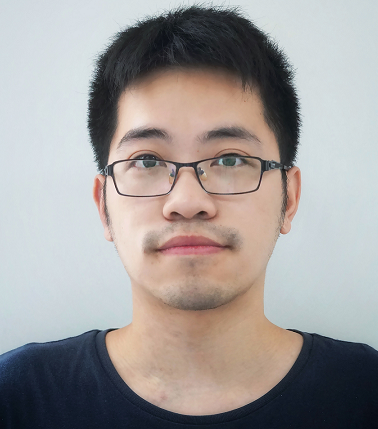 1
1, 2
1
2
Xinhai Liu
Zhizhong Han
Yu-Shen Liu
Matthias Zwicker
1
School of Software, Tsinghua University, Beijing, China
2
Department of Computer Science, University of Maryland, College Park, USA
Content
Introduction
Motivation
Technical details
Experiment
Contributions
Introduction
Point cloud is considered as one of the simplest 3D shape representations
3D sensors: LiDAR, conventional cameras, or RGB-D cameras
Applications: 3D modeling, autonomous driving, indoor navigation and robotics
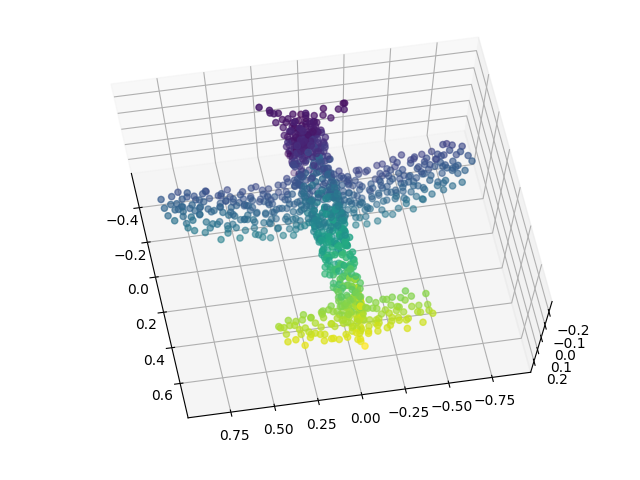 Motivation
Existing studies: encode contextual information of local regions in hand-crafted or explicit ways 
Capture fine-grained contextual information, such as the correlation between different areas in a local region.
Point2Sequence: capture the correlations by aggregating multi-scale areas of each local region with attention
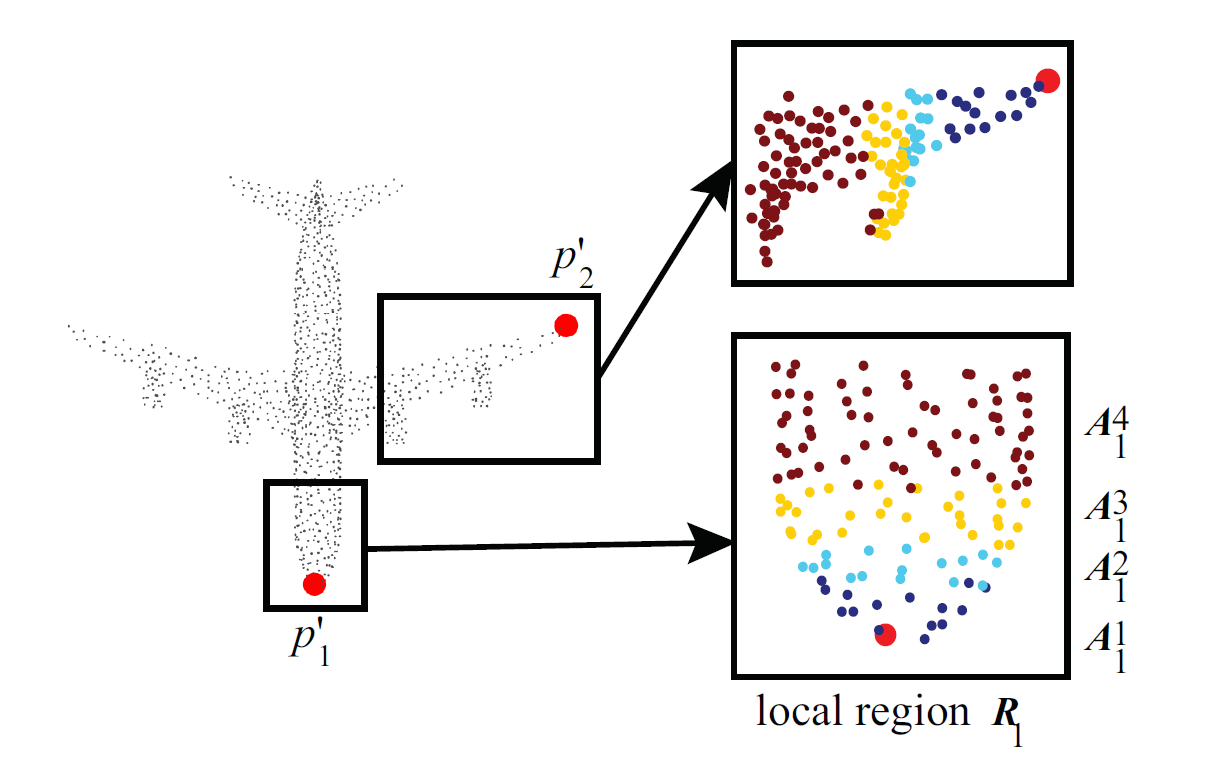 Technical details
Overview
focuses on capturing the contextual information of local regions 
embeds the feature of multi-scale areas in each local region by RNN-based model
employs an attention mechanism  to highlight the importance of different scale areas
has a  wide range of applications, e.g.
3D shape classification
3D shape part segmentation
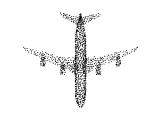 classify
“airplane”
part segmentation
ground truth
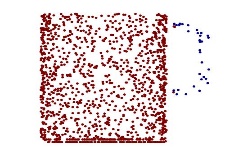 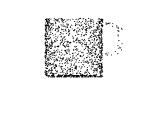 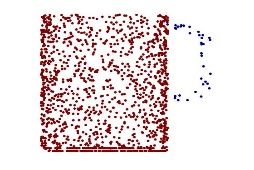 predict
Technical details
(b) Area feature extraction
(c) Encoder-decoder feature aggregation
(d) Local region feature aggregation
max
pool
max
pool
decoder
encoder
MLP (32,64,128)
MLP (256, 512, 1024)
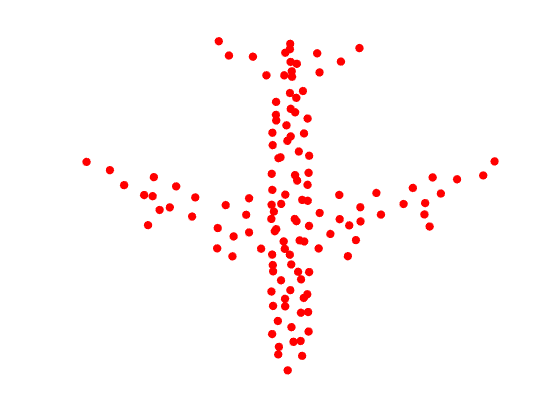 context vector
Framework
shared
shared
attention
(a) Multi-scale area establishment
sampling
…
…
…
…
(e) Shape classification
input points
max
pool
MLP (128,128,128)
Classification scores
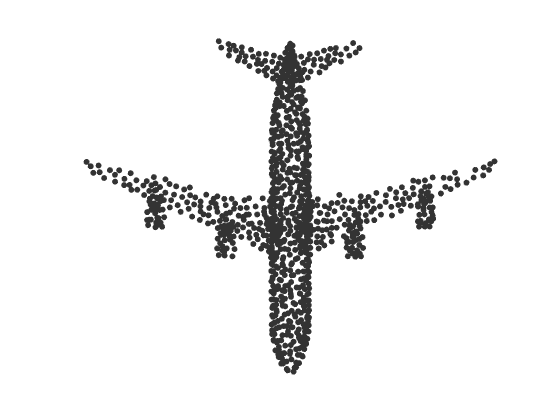 shared
(f) Shape part segmentation
interpolating
interpolating
MLP (256,128)
Segmentation
scores
shared
Technical details
Multi-scale area establishment
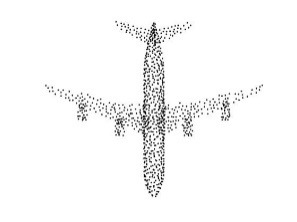 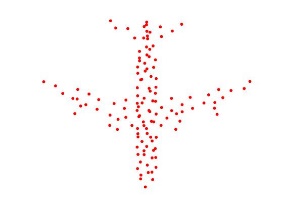 farthest point sampling (FPS)
Input 
points
sampled
points
k-nearest neighbor (kNN) 
searching
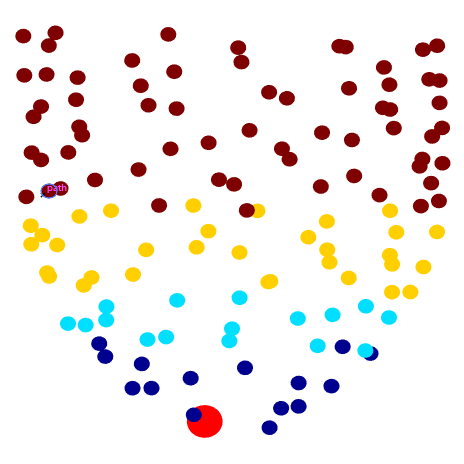 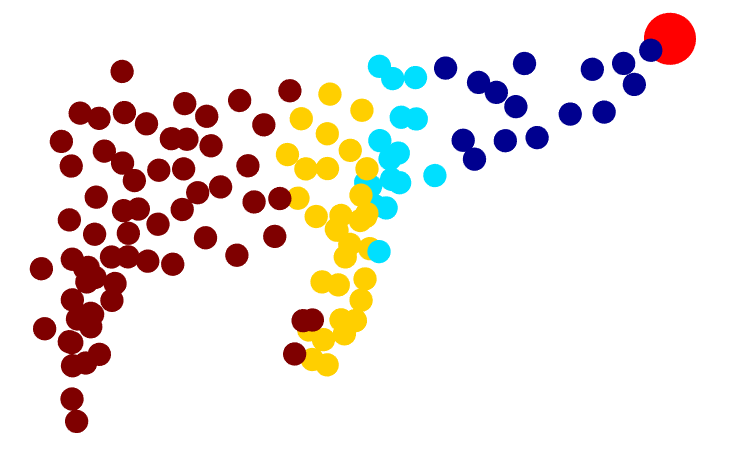 local
regions
Technical details
Area feature extraction & Encoder-decoder feature aggregation
encoder
decoder
max 
pool
context vector
max 
pool
attention
max 
pool
Technical details
Shape classification & shape part segmentation
max 
pool
global feature
airplane?
…
classification
wing?
…
part segmentation
Experiments
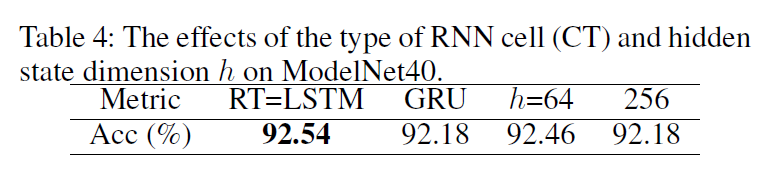 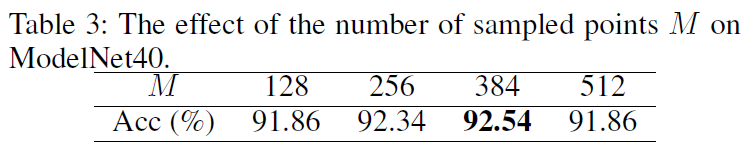 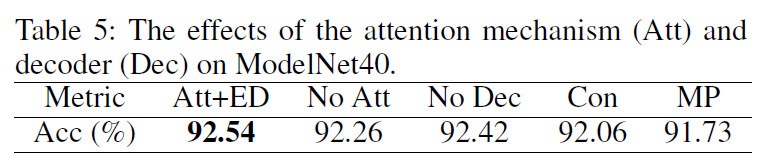 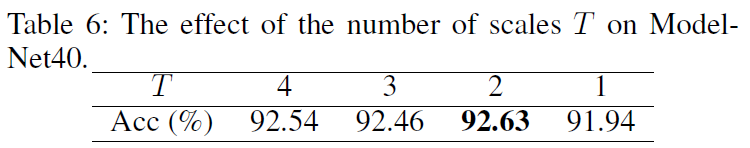 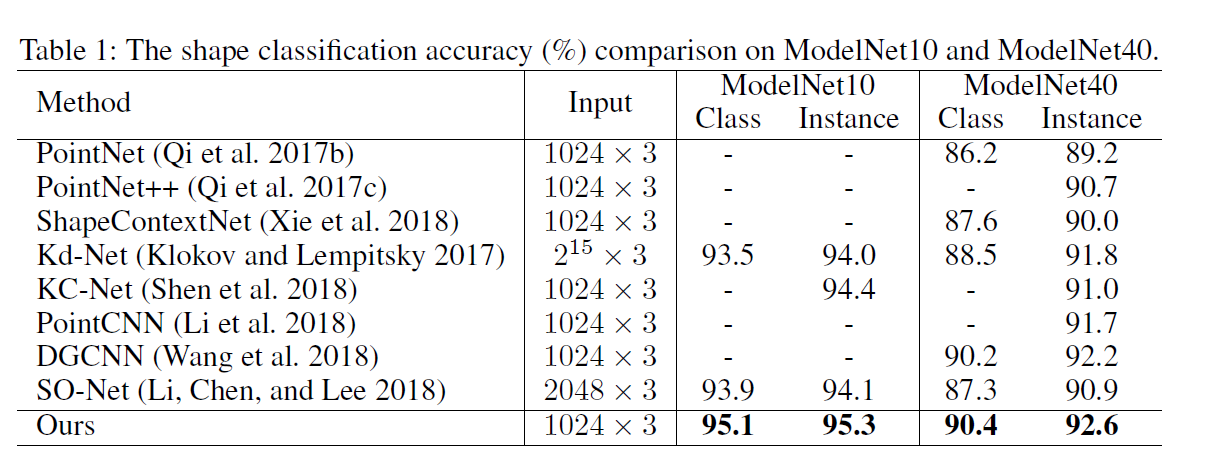 Experiments
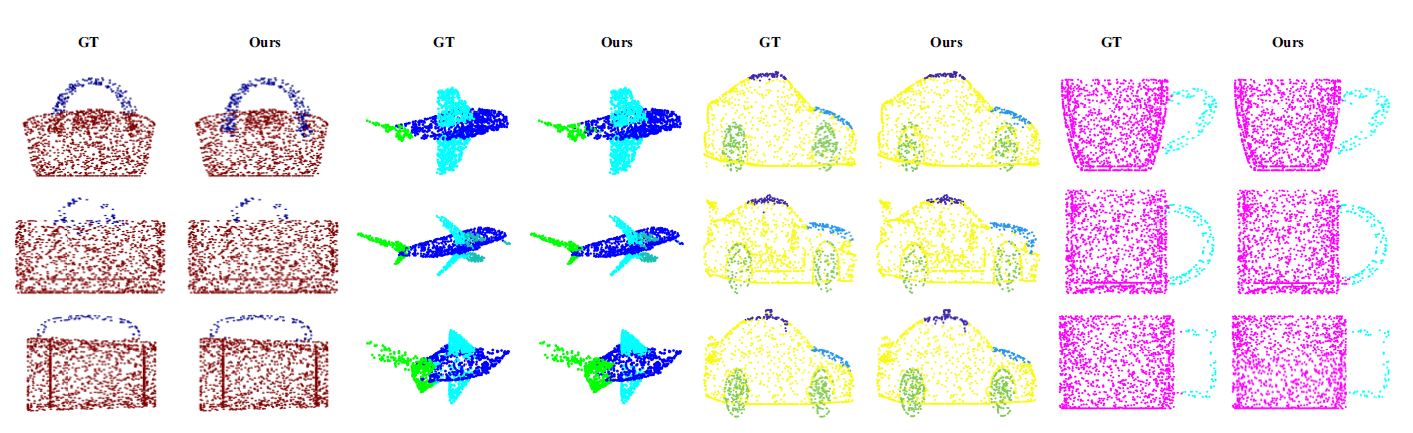 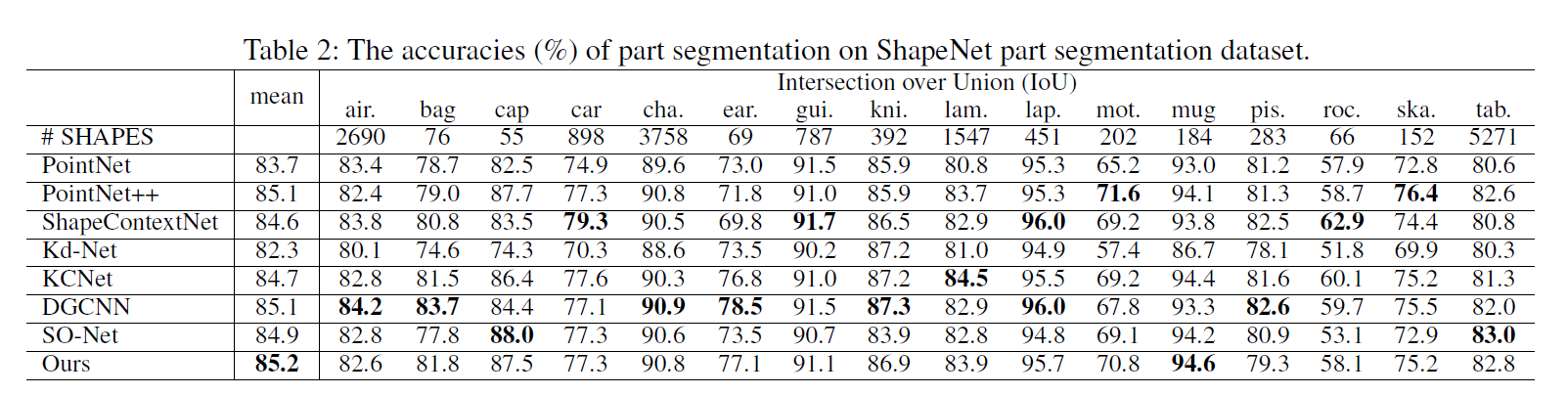 Contributions
Capture the correlation between different areas in a local region
Introduce an attention mechanism to highlight the importance of different scale areas
Our outperforming results verify the feasibility of RNNs to effectively understand point clouds.